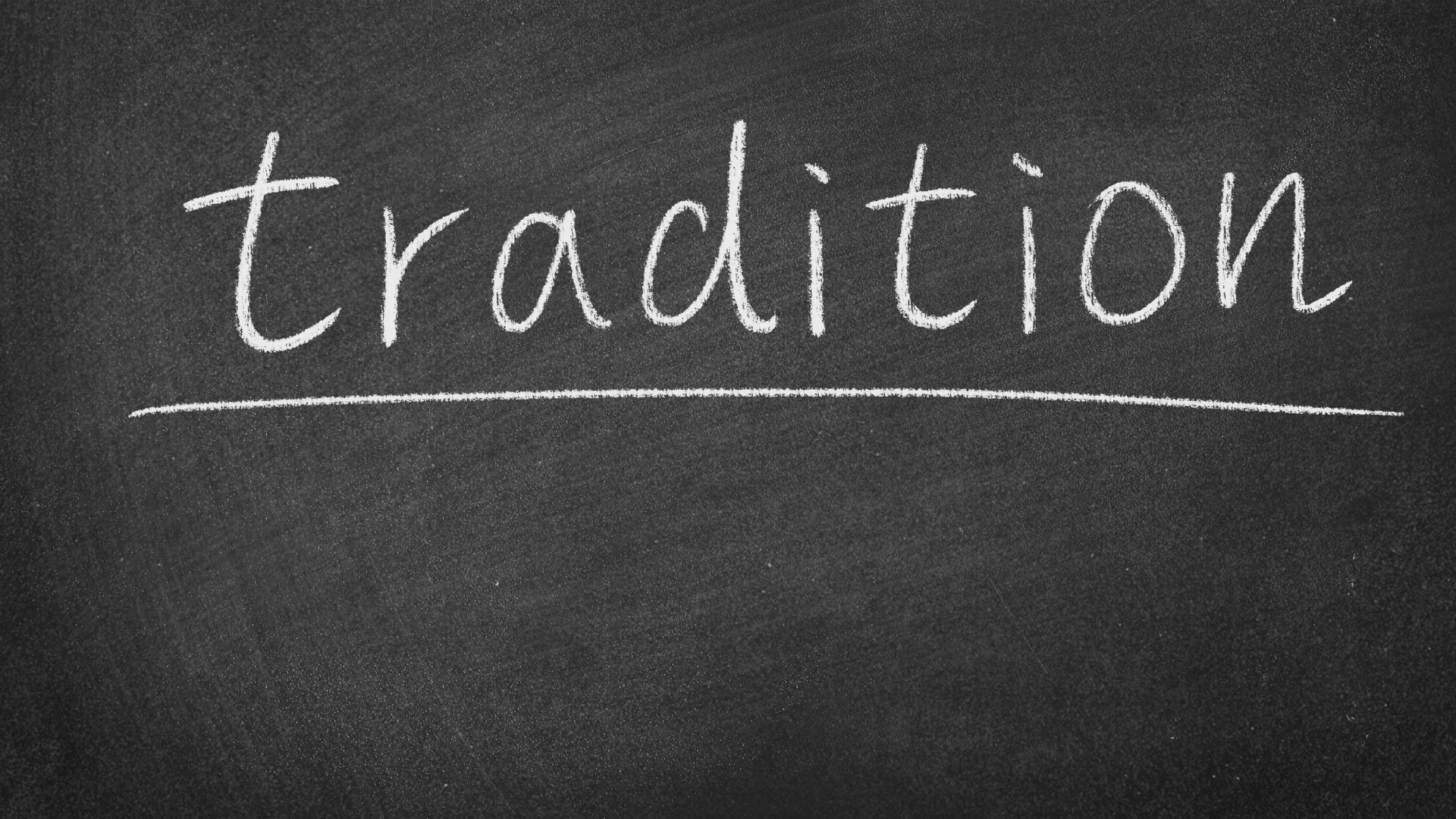 Traditions
Mark 7:5-13
[Speaker Notes: Scripture Reading:  Mark 7:5-13 READ
Traditions provide a sense of stability and security.
Tradition: “A handing down or on” (Vine).
Two sources of religious traditions: God or Man 
(Matthew 21:23-25), “Now when He came into the temple, the chief priests and the elders of the people confronted Him as He was teaching, and said, “By what authority are You doing these things? And who gave You this authority?”24 But Jesus answered and said to them, “I also will ask you one thing, which if you tell Me, I likewise will tell you by what authority I do these things: 25 The baptism of John—where was it from? From heaven or from men?”
Man made traditions can be falsely appealing and destructive
(Colossians 2:8) “Beware lest anyone cheat you through philosophy and empty deceit, according to the tradition of men, according to the basic principles of the world, and not according to Christ.”
(Colossians 2:20-23), “Therefore, if you died with Christ from the basic principles of the world, why, as though living in the world, do you subject yourselves to regulations— 21 “Do not touch, do not taste, do not handle,” 22 which all concern things which perish with the using—according to the commandments and doctrines of men? 23 These things indeed have an appearance of wisdom in self-imposed religion, false humility, and neglect of the body, but are of no value against the indulgence of the flesh.”
Traditions from God should be cherished and kept!
(1 Corinthians 11:2), “Now I praise you, brethren, that you remember me in all things and keep the traditions just as I delivered them to you.”
We have to tell the difference, 
(Philippians 1:9-11), “And this I pray, that your love may abound still more and more in knowledge and all discernment, 10 that you may approve the things that are excellent, that you may be sincere and without offense till the day of Christ, 11 being filled with the fruits of righteousness which are by Jesus Christ, to the glory and praise of God.”
Let’s examine these traditions a bit more closely…

Hold the TraditionsJoe R. Price]
An examination of Tradition
The Religious Traditions of Men
Galatians 1:14; 1:6-9; Colossians 2:8
Apostolic Traditions
Acts 2:42; 2 Thessalonians 2:15; Galatians 1:11-12 
We Must Not Establish Traditions that Violate Scripture
Hosea 4:6; 1 Corinthians 4:6; Colossians 2:6-8
[Speaker Notes: An Examination of Tradition
The Religious Traditions of Men (Mark 7:13)
(Mark 7:13),  ”making the word of God of no effect through your tradition which you have handed down. And many such things you do.”  
Often Excite Zealous Emotions (our text, Mark 7:9 READ)
(Galatians 1:14), [True with Saul of Tarsus] “And I advanced in Judaism beyond many of my contemporaries in my own nation, being more exceedingly zealous for the traditions of my fathers.”
Are Easily Regarded as Equal to God’s Word, (our text, Mark 7:3-5 READ)
(Galatians 1:6-8), “I marvel that you are turning away so soon from Him who called you in the grace of Christ, to a different gospel, 7 which is not another; but there are some who trouble you and want to pervert the gospel of Christ. 8 But even if we, or an angel from heaven, preach any other gospel to you than what we have preached to you, let him be accursed.”
Invalidate God’s Word - CORBAN, (our text, Mark 7:10-13 READ)
Spoil One’s Faith in Christ
(Colossians 2:8), “Beware lest anyone cheat you through philosophy and empty deceit, according to the tradition of men, according to the basic principles of the world, and not according to Christ.”
[CLICK] Apostolic Traditions
(Acts 2:42), “And they continued steadfastly in the apostles’ doctrine [teaching/instructions] and fellowship, in the breaking of bread, and in prayers.”
The Apostles’ Doctrine: Word of God
(2 Thessalonians 2:15), “Therefore, brethren, stand fast and hold the traditions which you were taught, whether by word or our epistle.”
(1 Thessalonians 2:13), “For this reason we also thank God without ceasing, because when you received the word of God which you heard from us, you welcomed it not as the word of men, but as it is in truth, the word of God, which also effectively works in you who believe.”
How Were Apostolic Traditions Delivered? 
(Galatians 1:11-12), “But I make known to you, brethren, that the gospel which was preached by me is not according to man. 12 For I neither received it from man, nor was I taught it, but it came through the revelation of Jesus Christ.”
What is Our Responsibility Toward the Apostolic Traditions? 
AGAIN, (2 Thessalonians 2:15), “Therefore, brethren, stand fast and hold the traditions which you were taught, whether by word or our epistle.”
[CLICK] We must not establish traditions that violate scripture
Avoid by Being People of the Book, 
(Hosea 4:6), “My people are destroyed for lack of knowledge. Because you have rejected knowledge, I also will reject you from being priest for Me; Because you have forgotten the law of your God, I also will forget your children.”
(2 Timothy 2:15), “Be diligent to present yourself approved to God, a worker who does not need to be ashamed, rightly dividing the word of truth.”
Avoid by Not Thinking of Men More Highly than We Ought,
(1 Corinthians 4:6), “Now these things, brethren, I have figuratively transferred to myself and Apollos for your sakes, that you may learn in us not to think beyond what is written, that none of you may be puffed up on behalf of one against the other.”
Avoid by Continuing to Hold Fast the Apostolic Traditions, 
(Colossians 2:6-8) [Contrast], “As you therefore have received Christ Jesus the Lord, so walk in Him, 7 rooted and built up in Him and established in the faith, as you have been taught, abounding in it with thanksgiving. 8 Beware lest anyone cheat you through philosophy and empty deceit, according to the tradition of men, according to the basic principles of the world, and not according to Christ.”]
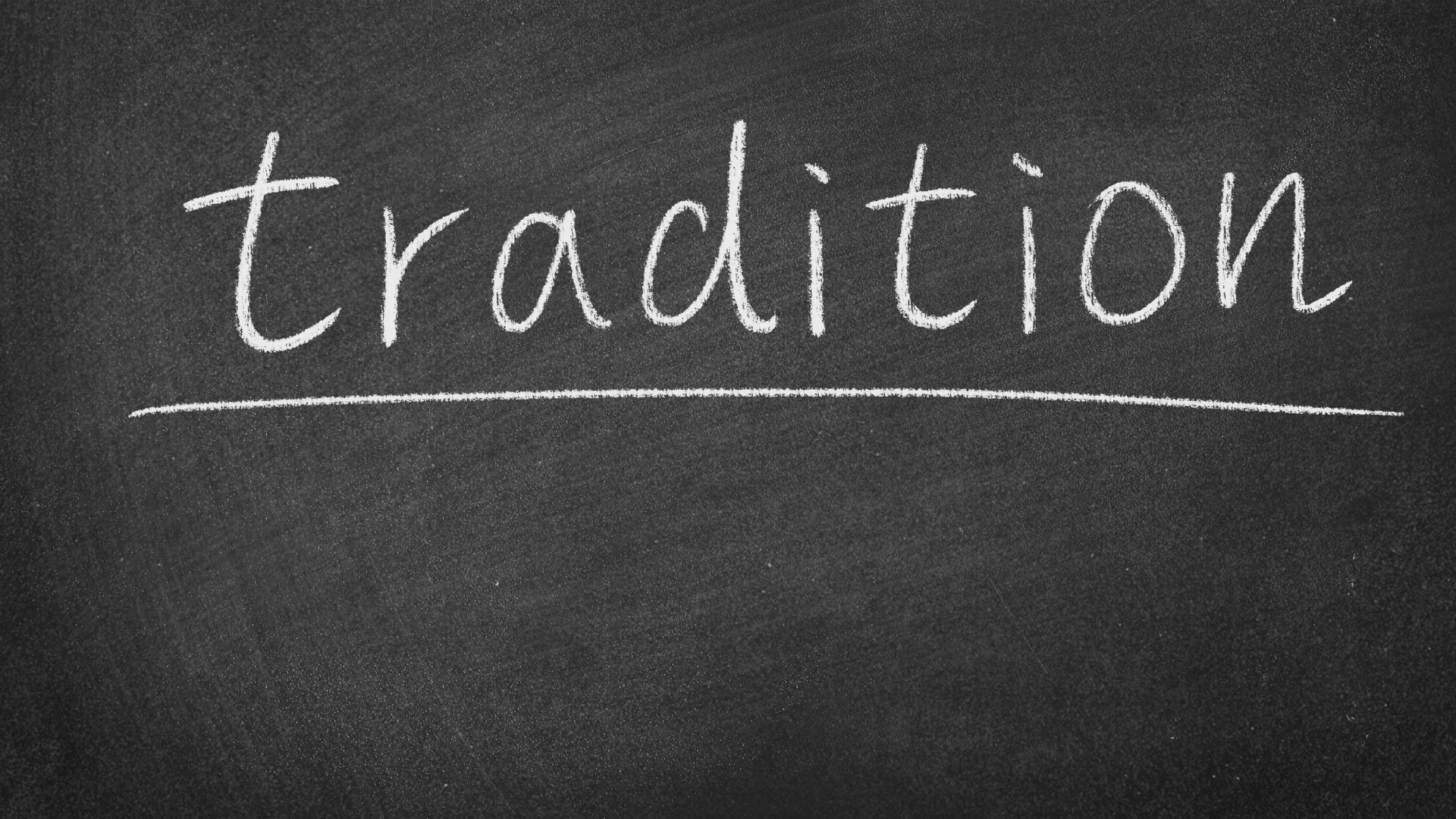 Traditions
The problem with man made traditions is violating God’s law!  
CAVEAT  !!!
[Speaker Notes: CONCLUSION:
The problem with man made traditions is violating God’s law
When we approach traditions, we must keep in mind certain caveats
Definition:  a warning or proviso of specific stipulations, conditions, or limitations.
There is nothing intrinsically wrong with tradition, but when traditions of men are bound by men upon men, they are elevated to the level of God’s will for us.  To do so is to be arrogant, presumptive, and SINFUL!
(Matthew 15:9), “And in vain they worship Me, teaching as doctrines the commandments of men.’”]